Interoperability
Georeferencing Web Services
Current Services:
Georeferencing:
GEOLocate
BioGeomancer
Validation:
Taxonomic Footprint Validation
Collaboration:
CoGe
GEOLocate Web Services
SOAP & HTTP Get/Post
http://www.museum.tulane.edu/webservices/geolocatesvc/geolocatesvc.asmx
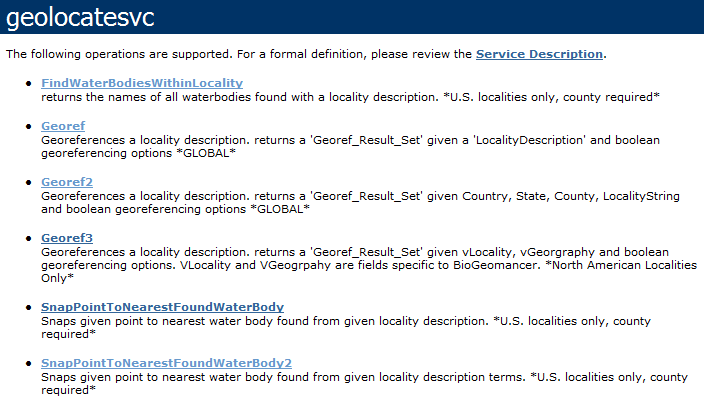 BioGeomancer Web Services
HTTP Get/Post
http://bg.berkeley.edu
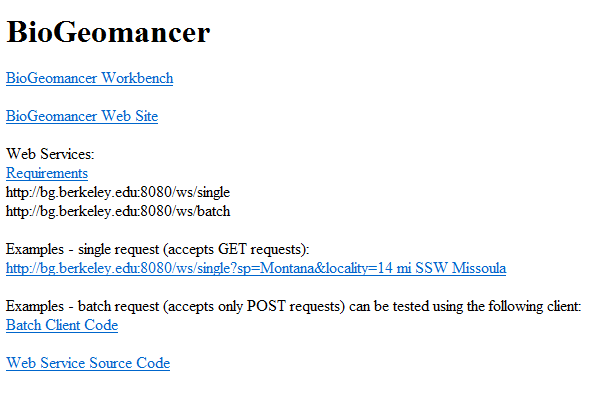 Collaborative Georeferencing
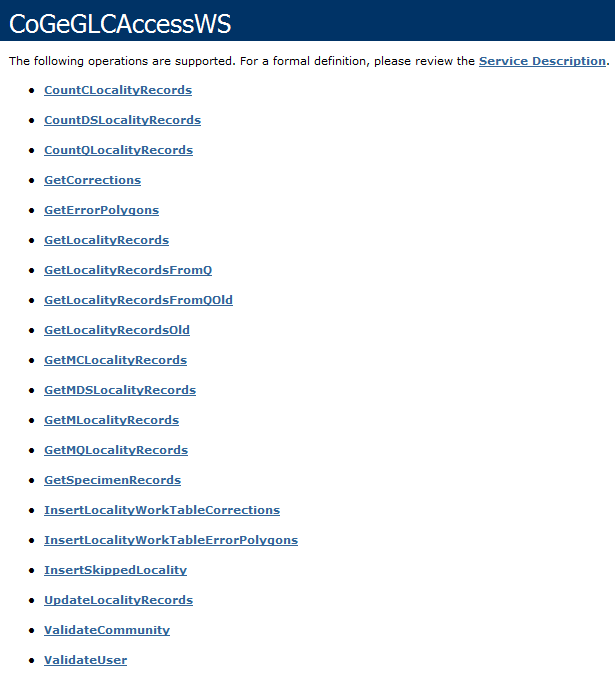 CoGe Web Services
SOAP Only
http://www.museum.tulane.edu/webservices/CoGeGLCAccessWS/CoGeGLCAccessWS.asmx
Collaborative Georeferencing Services Documentation
http://www.museum.tulane.edu/geolocate/developers/CoGeGLCAccessWS_Doc.pdf
Taxon Footprint Services
HTTP  SOAP & Get/Post:
XML & KML output options

Get with XML Output:
http://www.museum.tulane.edu/taxonfootprint/tfp.aspx?Species=Phoxinus+erythrogaster|ictalurus+furcatus&lat=30&lon=-89&format=raw

Get with KML Ouptut:
http://www.museum.tulane.edu/taxonfootprint/tfp.aspx?Species=Phoxinus+erythrogaster|ictalurus+furcatus&lat=30&lon=-89&format=kml

SOAP:
http://www.museum.tulane.edu/webservices/bigfootws/bigfoot.asmx